Lesson 15: Course Conclusion
Duration: 10 minutes
Slide 15- 1
Course Conclusion
Course Topic Review
Course Topics
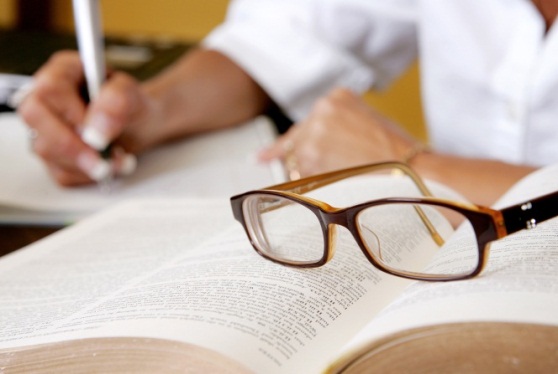 History of DCIPS
DCIPS Occupational Structure
Position Alignment
Employment and Placement                                           Considerations
Compensation Administration
Performance Management
Disciplinary, Performance-Based, and Adverse Actions
Employee Grievances
Slide 15- 2
Course Conclusion
Course Topic Review
Course Topics (Continued)
Awards and Recognition
Performance-Based Compensation
Special Categories of Personnel
Adjustment in Force (AIF)
Professional Development
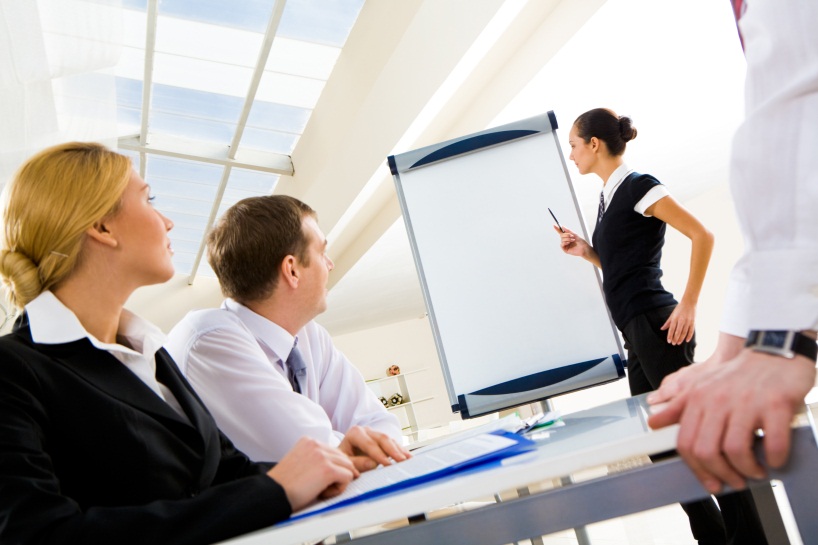 DCIPS HR Elements
Slide 15- 3
Course Conclusion
Additional DCIPS Training
Additional DCIPS Training Courses
Visit http://dcips.dtic.mil/training.html
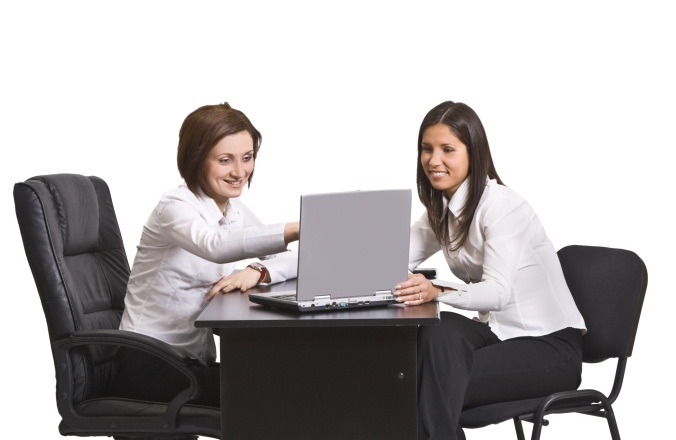 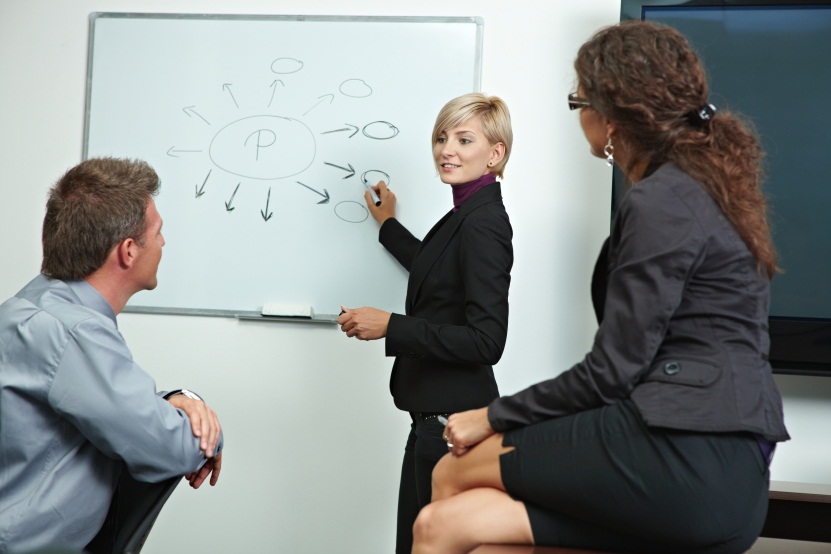 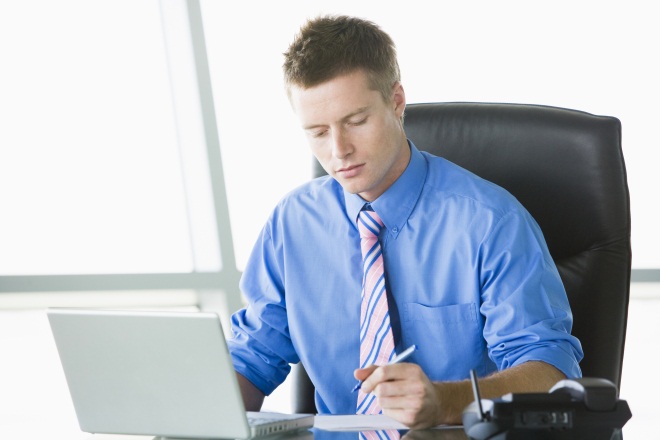 Slide 15-4
Slide 3- 2
Course Conclusion
HR Practitioner Role
HR Practitioner Role
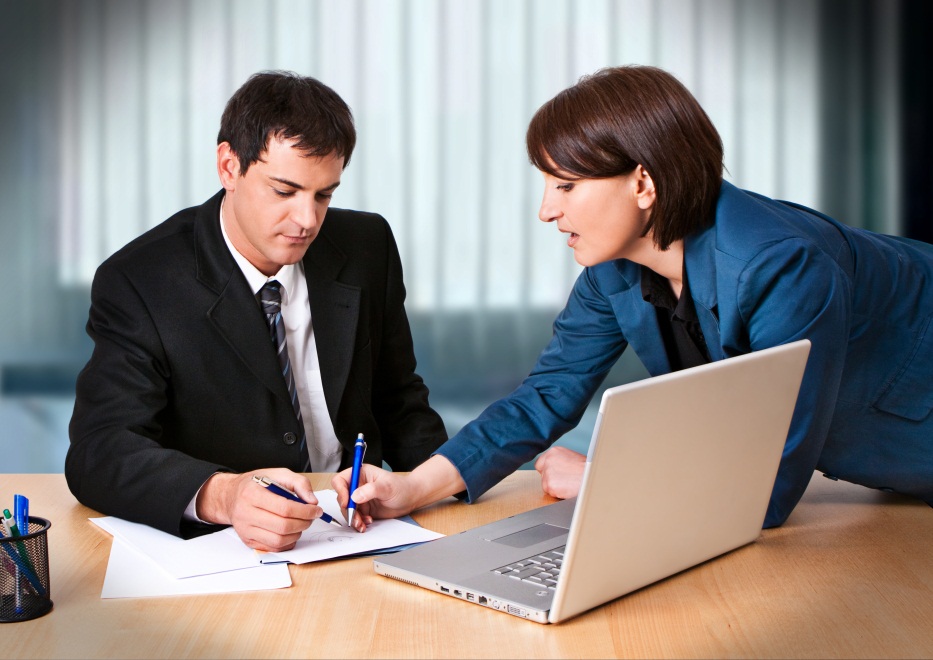 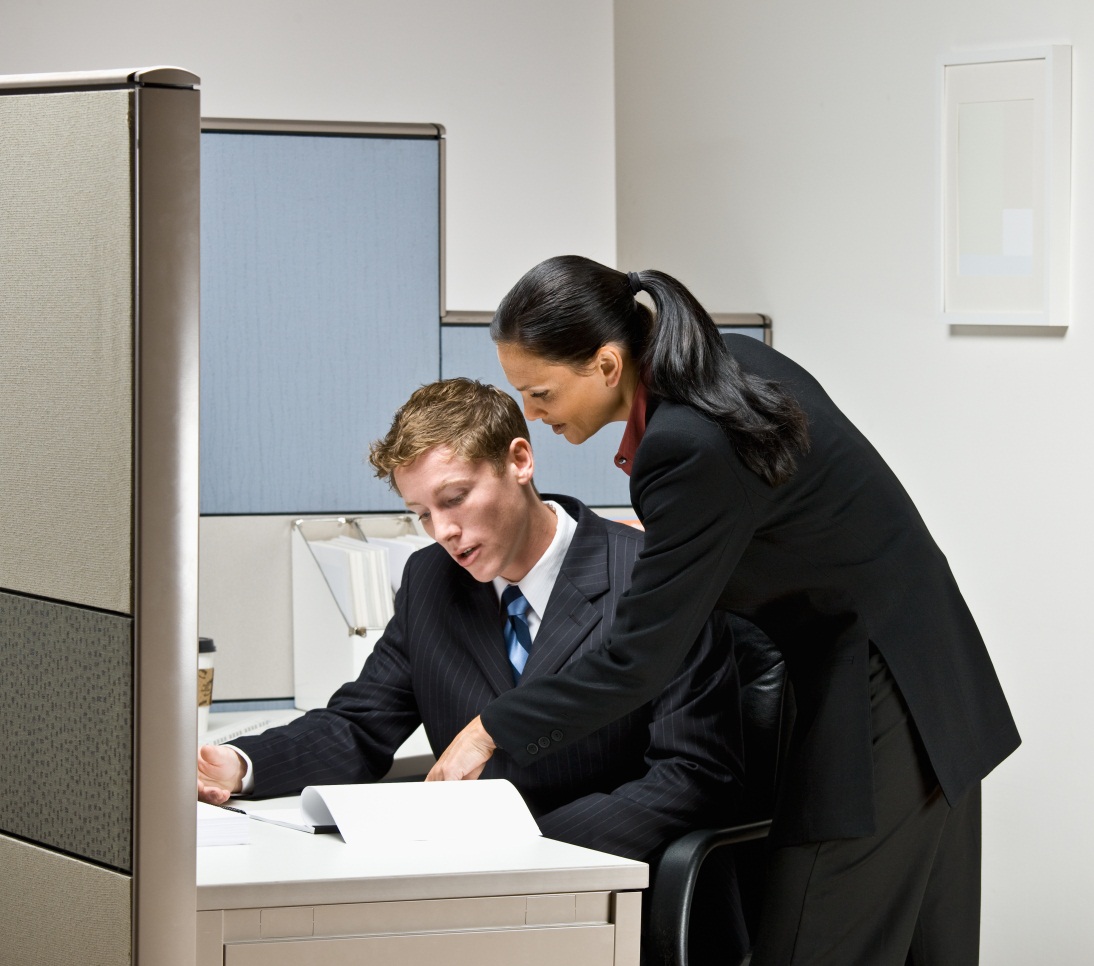 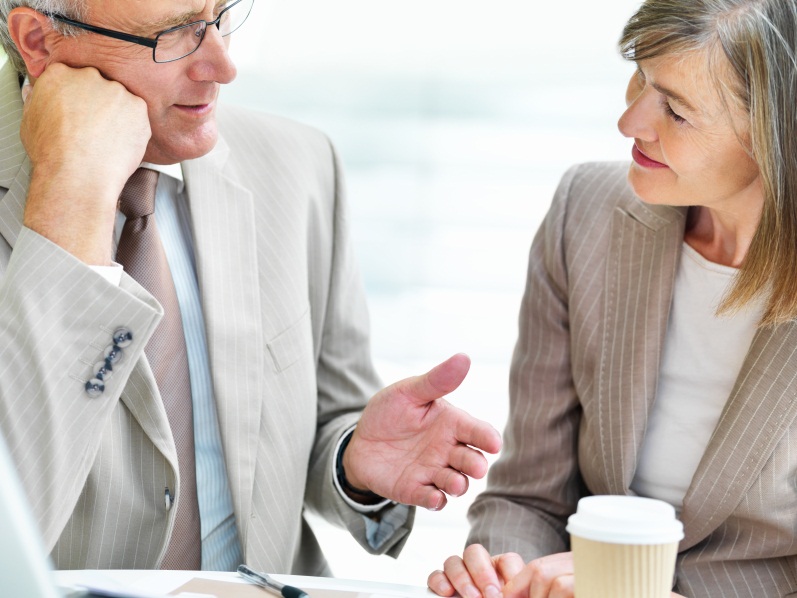 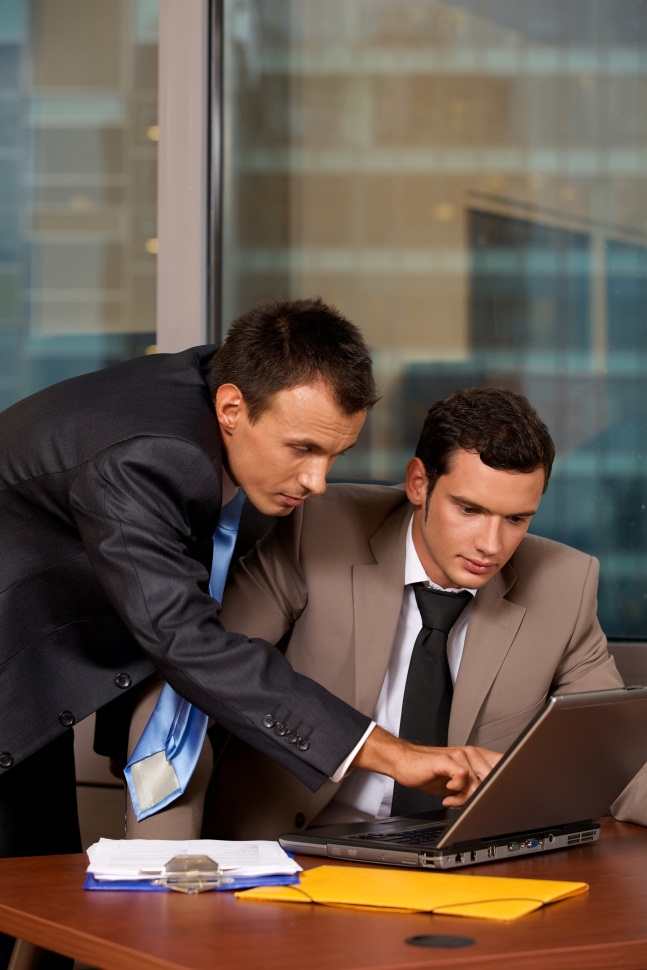 Slide 15-5
Slide 3- 2
Course Conclusion
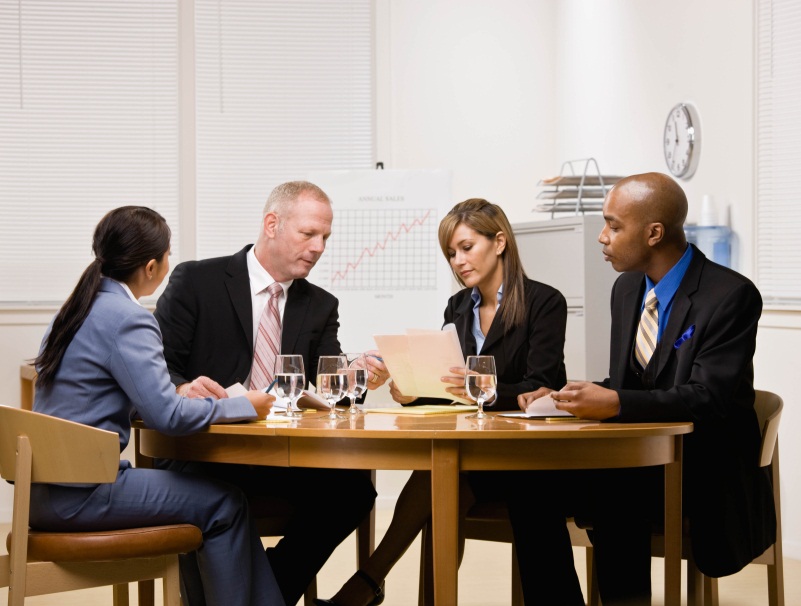 Congratulations on completing HR Elements for HR Practitioners!
One Defense Intelligence Enterprise.  One Common System.